Preparing for Research
Dr Sng Bee Bee
Taught by Dr. Sng Bee Bee • Singapore Bible CollegeFiles in many languages for free download at BibleStudyDownloads.org
3 Parts to this Lecture
Why Research?
Research and Writing Processes
Identifying a Topic
Research in Progress: Writing a Research Proposal
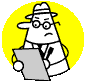 Research in ActionMiller-Cochran, S.K and R.L. Rodrigo (2009)
Author: As part of the service learning component of a class she is taking, Ann decides to volunteer at a local soup kitchen.
Topic:  Ann wants to understand how to help homeless people in the soup kitchen who are also struggling with mental illness, so she starts to research schizophrenia and other psychological illnesses.
Audience: Ann’s original audience is her professor, but when the managers of the soup kitchen realize that she is doing the research, they ask Ann to share the results with them and other volunteers.
Purpose: Ann needs to find reliable information that she can condense into manageable pieces to pass on to the workers in the kitchen and other volunteers.
Discuss the following questionsMiller-Cochran, S.K and R.L. Rodrigo (2009)
How do the elements of Ann’s situation help develop her research topic?
How might Ann present her research results to her intended audience? How do the elements of her situation suggest this presentation of publication plan?
What other things might Ann want to find out about her situation before beginning her research?
Can you imagine other aspects of the situation that would affect researching, writing and publishing in this case?
How topics can you conduct research on? Miller-Cochran, S.K and R.L. Rodrigo (2009)
Describe the situation. Why did you need to conduct research? What did you need to find out?
Who was involved in the situation – just you, or did the research and conclusion(s) affect others? Did you conduct the research alone or with others
How did you explore possible answers to your questions? Where did you look for information? Did you look for information that others had written, or did you gather information by talking to others?
How have you conducted research before? Miller-Cochran, S.K and R.L. Rodrigo (2009)
4. What conclusions did you come to? How did you decide on the conclusions?
5. Were you satisfied that you had considered all the options or did you make a quick decision? If time was a factor, was there something you would have done differently if you had had more time?
6. How did you share the results of your research? Who wanted or needed the information and how did you present it to them?
Think of your current situation
Is there a problem or question that interest or arouses your curiosity, e.g a problem you encounter in your part-time work, as a student, or social problem you observe happening around you?
Can you describe this problem or/and situation to your group mates?
How would you frame it into research questions?
Think of your current situation
How would you go about researching this question or problem?
How would you share the results of your findings with others? 
Why would your findings be important to others?
Considerations in choosing research topics Miller-Cochran, S.K and R.L. Rodrigo (2009)
Topic chosen or assigned
Length of paper or project
Whether you conduct primary research
Whether you interpret something your read and/or something someone said
Whether you develop a theory about a phenomenon or test someone’s theory
The expected product – a report?
The Context Miller-Cochran, S.K and R.L. Rodrigo (2009)
Topic – what you are researching
Purpose – why you are researching it
Audience – to whom you are writing the results
Author – who you are and the experience you bring to the issue you are researching
How do Research Processes Compare? Miller-Cochran, S.K and R.L. Rodrigo (2009)
Think about two times you’ve conducted research in the past: one when you conducted research for a school project and one when you wanted to find out an answer for yourself. Think about the processes that you used in each situation and respond to the following Questions
How do Research Processes Compare? Miller-Cochran, S.K and R.L. Rodrigo (2009)
Course objectives
To provide an authentic motivation and purpose for writing
Think of real life issues and problems, and investigate these in the process of the course.
During the course, you will learn to gather evidence, weigh such evidence and analyse them. You are encouraged to seek solutions to some of the problems you observe around you. 
This course also helps me, your tutor, to learn more about what concerns you
Learning Outcomes
This course seeks to help you acquire critical thinking and research skills.  It helps you to:

Actively evaluate what you observe around you  
Understand that you play an active role in seeking solutions to some of the problems in the real world. 
Understand that one of the ways they can influence public opinion and press for solutions is through writing. This is especially so when they enter the workforce and write for the public.
The qualitative research formulation stageOnwuegbuzie, Anthony J. ; Leech, Nancy L. ; Slate, John R. ; Stark, Marcella ; Sharma, Bipin ; Frels, Rebecca ; Harris, Kristin ; Combs, Julie P.Qualitative Report, v17 n1 p16-77 Jan 2012. 62 pp.
Newman, Ridenour, Newman, and De Marco’s (2003) framework
(a) add to the knowledge base; 
(b) predict; 
(c) measure change; 
(d) have a personal, social, institutional, and/or organizational impact;
The qualitative research formulation stageOnwuegbuzie, Anthony J. ; Leech, Nancy L. ; Slate, John R. ; Stark, Marcella ; Sharma, Bipin ; Frels, Rebecca ; Harris, Kristin ; Combs, Julie P.Qualitative Report, v17 n1 p16-77 Jan 2012. 62 pp.
(e) understand complex phenomena; 
(f) generate new ideas; 
(g) test new ideas; 
(h) inform
Group Discussion
In your groups, share about the research aim and questions that you’ve written in your research proposal
Preview the research goals in the previous slide. 
For each of the topics that you come up with list the research goals stated earlier.
Black
Get this presentation for free!
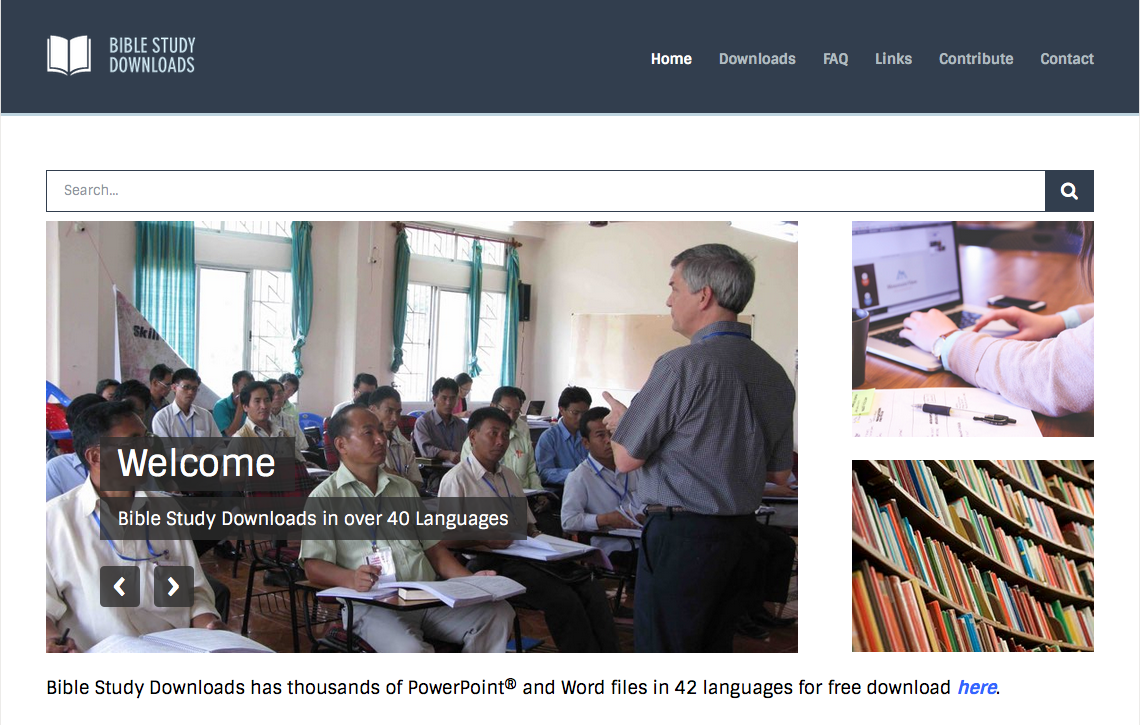 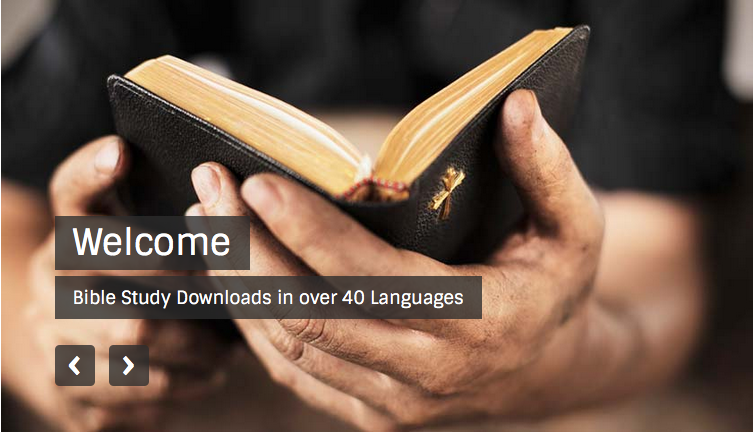 Research & Writing link at BibleStudyDownloads.org
[Speaker Notes: Research & Writing (rw)]